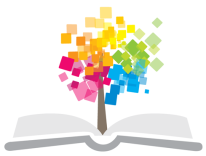 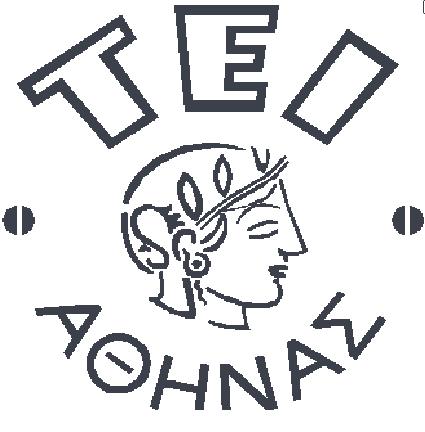 Ανοικτά Ακαδημαϊκά Μαθήματα στο ΤΕΙ Αθήνας
ΑποκατάστασηΔυσλειτουργιών Σύγκλεισης
Ενότητα 6: Αποκατάσταση σύγκλεισης με Κινητές Προσθέσεις
Δρ. Παναγιώτα Τσόλκα, Αναπληρώτρια Καθηγήτρια
Τμήμα Οδοντικής Τεχνολογίας
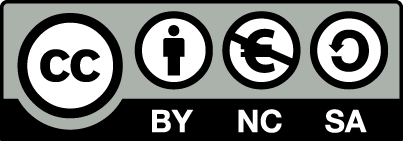 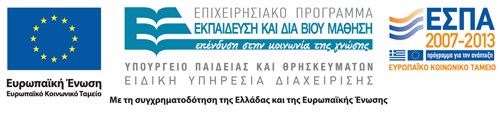 Ολική νωδότητα-Ολική οδοντοστοιχία
Ολικές οδοντοστοιχίες άνω και κάτω γνάθου
Η ολική οδοντοστοιχία (ΟΟ) είναι μια κινητή πρόσθεση κατασκευαζόμενη για ολικά νωδή γνάθο, προσαρμοσμένη και λειτουργούσα σε ένα   αφιλόξενο βιολογικό περιβάλλον.
©Γιαννικάκης Σ.: Ολικές Οδοντοστοιχίες Εργαστήριο
Η ολική οδοντοστοιχία  αναπληρώνει την έλλειψη φυσικών δοντιών και αποκαθιστά  τις κύριες και δευτερεύουσες λειτουργίες του στοματογναθικού συστήματος και την αισθητική του προσώπου.
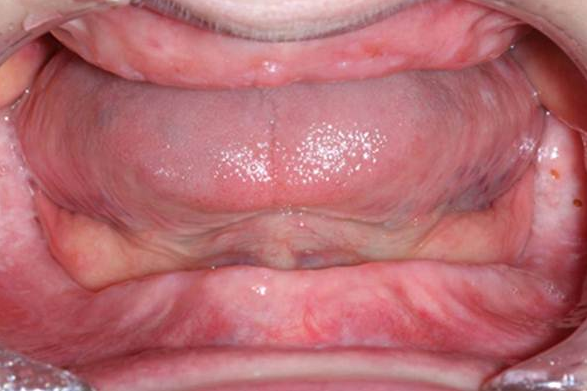 Ολική νωδότητα άνω και κάτω γνάθου
2
Αλληλεπιδράσεις των λειτουργικών παραγόντων του ΣΣστο πλαίσιο αλλαγής του μηχανισμού συγκλεισιακής στήριξης
ΕΝΟΔΟΝΤΑ 
Στήριξη φυσικών  δοντιών:
ΠΕΡΙΟΔΟΝΤΙΟ


   ΟΛΙΚΗ ΝΩΔΟΤΗΤΑ
Στήριξη ολικής οδοντοστοιχίας: 
  ΒΛΕΝΝΟΓΟΝΟΣ
Αισθητικές αντιλήψεις και Προσαρμοστικές αντιδράσεις
Μορφολογικές αλλαγές  προσώπου & ΚΓΔ
3
Βιομηχανική συμπεριφορά ολικής νωδότηταςεπιπτώσεις
Απορρόφηση υπολειμματικής φατνιακής ακρολοφίας (ΥΦΑ).
Διάφορες αλλαγές των ενδοστοματικών δομών.
Μείωση της μασητικής ικανότητας.
Απώλεια, κατάρρευση των στηρικτικών δομών του προσώπου και του μυϊκού τόνου.
Ενδεχόμενες  ψυχολογικό-κοινωνικές επιπτώσεις.
4
Επιπτώσεις της ολικής νωδότηταςοστικό υπόστρωμα
Απορρόφηση της ΥΦΑ.
Η απορρόφηση της φατνιακής ακρολοφίας της κάτω γνάθου είναι προς τα κάτω και έξω.
Η απορρόφηση της φατνιακής ακρολοφίας της άνω γνάθου είναι προς τα άνω και έσω (κάθετα και υπερώια).
Η άνω γνάθος με τη πάροδο του χρόνου προοδευτικά μικραίνει ενώ η κάτω γνάθος φαρδαίνει.
5
Επιπτώσεις της ολικής νωδότηταςΣτηρικτικές δομές προσώπου
Κατάρρευση προσώπου.
Συρρίκνωση χειλέων.
Βάθυνση της ρινοχειλικής αύλακας.
Μείωση οριζόντιας χειλικής γωνίας. 
Προεξέχων πιγούνι, προγναθισμός κάτω γνάθου. 
Αύξηση της ρινοχειλικής γωνίας (columella philtral angle).
“Judaskopf (da Vinci)”, από Immanuel Giel διαθέσιμο ως κοινό κτήμα
6
Επιπτώσεις της ολικής νωδότητας
7
Βιομηχανική συμπεριφορά ολικής οδοντοστοιχίας
Η προσθετική αποκατάσταση της ολικής νωδότητας περιλαμβάνει ένα σύνολο εμβιομηχανικών προβλημάτων που αφορούν και εμπλέκονται στις εξατομικευμένες ανοχές και αντιλήψεις:
Μεταβολές, τροποποιήσεις του μηχανισμού στήριξης.
Λειτουργικές και Παραλειτουργικές παράμετροι .
Μορφολογικές αλλαγές στο ύψος του προσώπου.
Αλλαγές στην αισθητική του προσώπου.
Προσαρμοστικές δυνατότητες και αντιδράσεις του κάθε ατόμου.
8
Βιομηχανική συμπεριφορά ολικής οδοντοστοιχίαςΜηχανισμοί στήριξης ΟΟ
Βλεννογόνος υπολειμματικής φατνιακής ακρολοφίας
 Μη ομοιόμορφο πάχος.
Ανομοιογενή πρόσφυση και ανθεκτικότητα.
Λιγότερη αγγείωση και νεύρωση.
Ελαχιστοποίηση των ιδιοδεκτικών νευρικών απολήξεων.
Μειωμένη ελαστικότητα.
Φατνιακό οστό
Δεχόμενο κάθετα οριζόντια και πλάγια φορτία.
Ανεπιθύμητη και μη αντιστρεπτή οστική απώλεια.
Η μέση τιμή της καλυπτόμενης επιφάνειας στήριξης της ΟΟ:
είναι 22.96 cm2 για την άνω γνάθο και 12.25 cm2 για την κάτω γνάθο.
45cm2 είναι μέση τιμή της περιοχής που καταλαμβάνει η περιοδοντική μεμβράνη στην κάθε γνάθο με φυσικά δόντια.
9
Βιομηχανική συμπεριφορά ολικής οδοντοστοιχίαςμασητική λειτουργία
Η μασητική δύναμη των ατόμων με ολικές οδοντοστοιχίες είναι 5 ως 6 φόρες μικρότερη των ατόμων με φυσική οδοντοφυΐα.  
Οι κινήσεις της κάτω γνάθου κατά τη διάρκεια της μάσησης στα ολικά νωδά άτομα παρουσιάζουν παραμορφώσεις συγκρινόμενες με τις ομαλές κινήσεις της κάτω γνάθου των ενοδόντων. Κατά την διάρκεια της φάσης σύγκλεισης του μασητικού κύκλου η κάτω γνάθος του ολικά νωδού ατόμου ανυψώνεται με σταθερή ταχύτητα χωρίς επιβράδυνση.
10
Βιομηχανική συμπεριφορά ολικής οδοντοστοιχίαςκατάποση
Στη μεγαλύτερη πλειοψηφία των ατόμων μια ασυνείδητη κατάποση γίνεται με τη κάτω γνάθο φερόμενη σε ή πολύ κοντά σε κεντρική σχέση.
Η σύγκλειση των ΟΟ πρέπει να επιτρέπει και να εναρμονίζεται με αυτό το αντανακλαστικό της ασυνείδητης κατάποσης του ανθρώπου.
Η σύγκλειση των ΟΟ πρέπει να συνεργάζεται με τις δυνάμεις που αναπτύσσονται κατά τη διάρκεια μιας κατάποσης και να αποτρέπει μη αρμονικές επαφές.
11
Βιομηχανική συμπεριφορά ολικής οδοντοστοιχίαςπαραλειτουργικές  έξεις
Πολλοί από τους ασθενείς με ολικές οδοντοστοιχίες αναπτύσσουν έντονες παραλειτουργικές έξεις μεγάλης διαρκείας (ημερήσια και κατά τη διάρκεια του ύπνου), και με ανεπιθύμητες κατευθύνσεις.
Ώθηση και πίεση της γλώσσας στην επιφάνεια της οδοντοστοιχίας.
Σφίξιμο δοντιών.
Υπερλειτουργία χειλιών και μυών της περιστοματικής περιοχής επί της προστομιακής επιφάνειας της κάτω οδοντοστοιχίας.
12
Καθοριστικοί παράγοντες της λειτουργίας της ολικής οδοντοστοιχίας
13
Τύποι σύγκλεισης ολικών οδοντοστοιχιών
14
Αμφοτερόπλευρα ισορροπημένη σύγκλειση ή Ισόρροπη σύγκλειση
Σε κεντρική σχέση
Επαφές όλων των οπισθίων αμφοτερόπλευρα.
Τα πρόσθια αφίστανται ελαφρά.
Σε έκκεντρες θέσεις
Κατά την προσθιολίσθηση υπάρχουν αμφοτερόπλευρες, ταυτόχρονες οδοντικές επαφές προσθίων και οπισθίων δοντιών. 
Κατά τις πλαγιολισθήσεις υπάρχουν αμφοτερόπλευρες, ταυτόχρονες και ίσες οδοντικές επαφές και στην εργαζόμενη και στην μη εργαζόμενη πλευρά.
Χρησιμοποιείται μόνο για κινητές προσθετικές αποκαταστάσεις
15
Αμφοτερόπλευρα ισορροπημένη σύγκλειση ή Ισόρροπη σύγκλειση
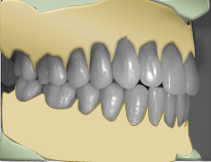 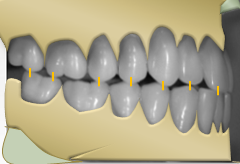 ΚΕΝΤΡΙΚΗ ΣΥΓΚΛΕΙΣΗ (CENTRIC OCCLUSION)
ΠΡΟΟΛΙΣΘΗΣΗ (PROTRUSION)
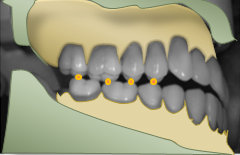 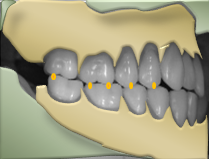 16
ΜΗ ΕΡΓΑΖΟΜΕΝΗ ΠΛΕΥΡΑ (BALANCING SIDE)
ΕΡΓΑΖΟΜΕΝΗ ΠΛΕΥΡΑ (WORKING SIDE)
Επίπεδη σύγκλειση
Σε θέση μέγιστης συναρμογής
Μέγιστος δυνατός αριθμός επαφών.
Χρήση δοντιών με γωνία φύματος 0ο.
Σε έκκεντρες θέσεις
Δεν υπάρχει συγκεκριμένο συγκλεισιακό μοντέλο. 
Ελευθερία κινήσεων σε όλες τις κινήσεις (προσθιολίσθηση και πλαγιολισθήσεις).
Χρησιμοποιείται σε εξειδικευμένες περιπτώσεις κινητής προσθετικής (σε πολύ απορροφημένες φατνιακές ακρολοφίες, σε υπερήλικες, σε άτομα με νευρολογικές διαταραχές).
17
Επίπεδη σύγκλειση
ΚΕΝΤΡΙΚΗ ΣΥΓΚΛΕΙΣΗ (CENTRIC OCCLUSION)
ΠΡΟΟΛΙΣΘΗΣΗ (PROTRUSION)
18
Σχεδίαση και απόδοση γλωσσικής  ισόρροπης σύγκλεισης στο εργαστήριο
Norman A.C., Pankaj P.S.: Atlas of oral implantology. 3rd edition. Mosby. St. Louis, London 2010.
19
Μορφολογικά χαρακτηριστικά οπισθίων τεχνητών δοντιών των ολικών οδοντοστοιχιών
20
Επικρατέστεροι τύποι σύγκλεισης των Ολικών Οδοντοστοιχιών.
a
b
c
d
a. ανατομικά δόντια άνω και κάτω γνάθου  με σύνταξη ισόρροπης σύγκλεισης.
b. ανατομικά δόντια άνω και κάτω γνάθου τοποθετημένα σε γλωσσική σύγκλειση.
c. ανατομικά δόντια άνω γνάθου και επίπεδα δόντια κάτω γνάθου σε σύνταξη γλωσσικής σύγκλεισης.
d. άνω και κάτω δόντια σε σύνταξη επίπεδης σύγκλεισης.
21
Μηχανικοί κανόνες σύνταξης δοντιών στο εργαστήριο
22
Καθοριστικοί Παράγοντες απόδοσης ισόρροπης σύγκλεισης στο εργαστήριο
Κονδυλική τροχιά
Τομική τροχιά
Γωνία φυμάτων
Καμπύλη αντιστάθμισης
Μασητικό επίπεδο
23
Καθοριστικοί Παράγοντες απόδοσης ισόρροπης σύγκλεισης (τομική τροχιά)
Για τις ολικές οδοντοστοιχίες η τομική τροχιά πρέπει να είναι ήπια (ρηχή) τόσο όσο το επιτρέπουν η αισθητική και η φώνηση για να αποτρέπεται  η εκτροπή της οδοντοστοιχίας κατά την διάρκεια της προολίσθησης.
Αύξηση της γωνίας της τομικής τροχιάς εκτρέπει την άνω οδοντοστοιχία στο πίσω μέρος (απώλεια απόφραξης) ενώ η κάτω οδοντοστοιχία γλιστρά προ τα πίσω.
24
Καθοριστικοί Παράγοντες απόδοσης ισόρροπης σύγκλεισης (καμπύλες αντιστάθμισης)
Η πρόσθια-οπίσθια καμπύλη ή καμπύλη αντιστάθμισης (οβελιαίο επίπεδο) και η καμπύλη Wilson (μετωπιαίο επίπεδο) κατά την σύνταξη των προσθίων και οπισθίων δοντιών της ΟΟ, χρησιμεύουν για την απόδοση ισόρροπης σύγκλεισης  κατά την προολίσθηση και πλαγιολισθήσεις  αντιστοίχως.
Η κλίση των καμπύλων αντιστάθμισης καθορίζεται από τις γωνίες της κονδυλικής και τομικής τροχιάς.
Για μηχανικούς και λειτουργικούς λόγους πρέπει η κλίση των καμπύλων να είναι μέτρια.
Πρόσθια-οπίσθια καμπύλη
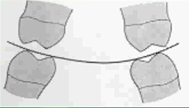 Μετωπιαία καμπύλη ή
καμπύλη Wilson
25
Καθοριστικοί Παράγοντες απόδοσης ισόρροπης σύγκλεισης (μασητικό επίπεδο)
Το μασητικό επίπεδο πρέπει να είναι παράλληλο της φατνιακής ακρολοφίας.
Εάν το μασητικό επίπεδο έχει κλίση τότε ολιστικές δυνάμεις επιδρούν στη ΟΟ με αποτέλεσμα την μείωση της ευστάθειας της.
Το μασητικό επίπεδο πρέπει να  διαιρεί την μεσοφραγματικό χώρο εξίσου.
26
Σύγκλειση εκλογής για τις ολικές οδοντοστοιχίες θεωρείται η ισόρροπη σύγκλειση.
Η ισόρροπη σύγκλειση με ανατομικά δόντια πλεονεκτεί στη μασητική απόδοση των ολικών οδοντοστοιχιών. 
Η επίπεδη σύγκλειση αποτελεί κατασκευαστικά το απλούστερο μοντέλο και συνίσταται σε εξειδικευμένες περιπτώσεις.
27
Τέλος Ενότητας
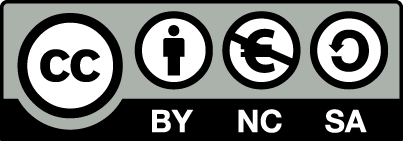 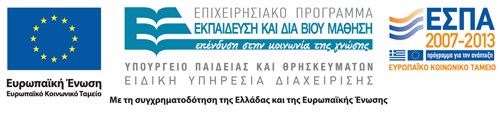 Σημειώματα
Σημείωμα Αναφοράς
Copyright Τεχνολογικό Εκπαιδευτικό Ίδρυμα Αθήνας, Παναγιώτα Τσόλκα 2014. Παναγιώτα Τσόλκα. «Αποκατάσταση Δυσλειτουργιών Σύγκλεισης. Ενότητα 6: Αποκατάσταση σύγκλεισης με Κινητές Προσθέσεις». Έκδοση: 1.0. Αθήνα 2014. Διαθέσιμο από τη δικτυακή διεύθυνση: ocp.teiath.gr.
Σημείωμα Αδειοδότησης
Το παρόν υλικό διατίθεται με τους όρους της άδειας χρήσης Creative Commons Αναφορά, Μη Εμπορική Χρήση Παρόμοια Διανομή 4.0 [1] ή μεταγενέστερη, Διεθνής Έκδοση.   Εξαιρούνται τα αυτοτελή έργα τρίτων π.χ. φωτογραφίες, διαγράμματα κ.λ.π., τα οποία εμπεριέχονται σε αυτό. Οι όροι χρήσης των έργων τρίτων επεξηγούνται στη διαφάνεια  «Επεξήγηση όρων χρήσης έργων τρίτων». 
Τα έργα για τα οποία έχει ζητηθεί άδεια  αναφέρονται στο «Σημείωμα  Χρήσης Έργων Τρίτων».
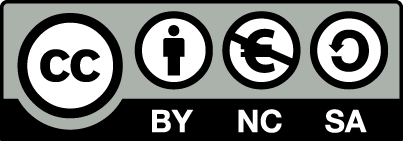 [1] http://creativecommons.org/licenses/by-nc-sa/4.0/ 
Ως Μη Εμπορική ορίζεται η χρήση:
που δεν περιλαμβάνει άμεσο ή έμμεσο οικονομικό όφελος από την χρήση του έργου, για το διανομέα του έργου και αδειοδόχο
που δεν περιλαμβάνει οικονομική συναλλαγή ως προϋπόθεση για τη χρήση ή πρόσβαση στο έργο
που δεν προσπορίζει στο διανομέα του έργου και αδειοδόχο έμμεσο οικονομικό όφελος (π.χ. διαφημίσεις) από την προβολή του έργου σε διαδικτυακό τόπο
Ο δικαιούχος μπορεί να παρέχει στον αδειοδόχο ξεχωριστή άδεια να χρησιμοποιεί το έργο για εμπορική χρήση, εφόσον αυτό του ζητηθεί.
Επεξήγηση όρων χρήσης έργων τρίτων
Δεν επιτρέπεται η επαναχρησιμοποίηση του έργου, παρά μόνο εάν ζητηθεί εκ νέου άδεια από το δημιουργό.
©
διαθέσιμο με άδεια CC-BY
Επιτρέπεται η επαναχρησιμοποίηση του έργου και η δημιουργία παραγώγων αυτού με απλή αναφορά του δημιουργού.
διαθέσιμο με άδεια CC-BY-SA
Επιτρέπεται η επαναχρησιμοποίηση του έργου με αναφορά του δημιουργού, και διάθεση του έργου ή του παράγωγου αυτού με την ίδια άδεια.
διαθέσιμο με άδεια CC-BY-ND
Επιτρέπεται η επαναχρησιμοποίηση του έργου με αναφορά του δημιουργού. 
Δεν επιτρέπεται η δημιουργία παραγώγων του έργου.
διαθέσιμο με άδεια CC-BY-NC
Επιτρέπεται η επαναχρησιμοποίηση του έργου με αναφορά του δημιουργού. 
Δεν επιτρέπεται η εμπορική χρήση του έργου.
Επιτρέπεται η επαναχρησιμοποίηση του έργου με αναφορά του δημιουργού
και διάθεση του έργου ή του παράγωγου αυτού με την ίδια άδεια.
Δεν επιτρέπεται η εμπορική χρήση του έργου.
διαθέσιμο με άδεια CC-BY-NC-SA
διαθέσιμο με άδεια CC-BY-NC-ND
Επιτρέπεται η επαναχρησιμοποίηση του έργου με αναφορά του δημιουργού.
Δεν επιτρέπεται η εμπορική χρήση του έργου και η δημιουργία παραγώγων του.
διαθέσιμο με άδεια 
CC0 Public Domain
Επιτρέπεται η επαναχρησιμοποίηση του έργου, η δημιουργία παραγώγων αυτού και η εμπορική του χρήση, χωρίς αναφορά του δημιουργού.
Επιτρέπεται η επαναχρησιμοποίηση του έργου, η δημιουργία παραγώγων αυτού και η εμπορική του χρήση, χωρίς αναφορά του δημιουργού.
διαθέσιμο ως κοινό κτήμα
χωρίς σήμανση
Συνήθως δεν επιτρέπεται η επαναχρησιμοποίηση του έργου.
Διατήρηση Σημειωμάτων
Οποιαδήποτε αναπαραγωγή ή διασκευή του υλικού θα πρέπει να συμπεριλαμβάνει:
το Σημείωμα Αναφοράς
το Σημείωμα Αδειοδότησης
τη δήλωση Διατήρησης Σημειωμάτων
το Σημείωμα Χρήσης Έργων Τρίτων (εφόσον υπάρχει)
μαζί με τους συνοδευόμενους υπερσυνδέσμους.
Χρηματοδότηση
Το παρόν εκπαιδευτικό υλικό έχει αναπτυχθεί στo πλαίσιo του εκπαιδευτικού έργου του διδάσκοντα.
Το έργο «Ανοικτά Ακαδημαϊκά Μαθήματα στο ΤΕΙ Αθηνών» έχει χρηματοδοτήσει μόνο την αναδιαμόρφωση του εκπαιδευτικού υλικού. 
Το έργο υλοποιείται στο πλαίσιο του Επιχειρησιακού Προγράμματος «Εκπαίδευση και Δια Βίου Μάθηση» και συγχρηματοδοτείται από την Ευρωπαϊκή Ένωση (Ευρωπαϊκό Κοινωνικό Ταμείο) και από εθνικούς πόρους.
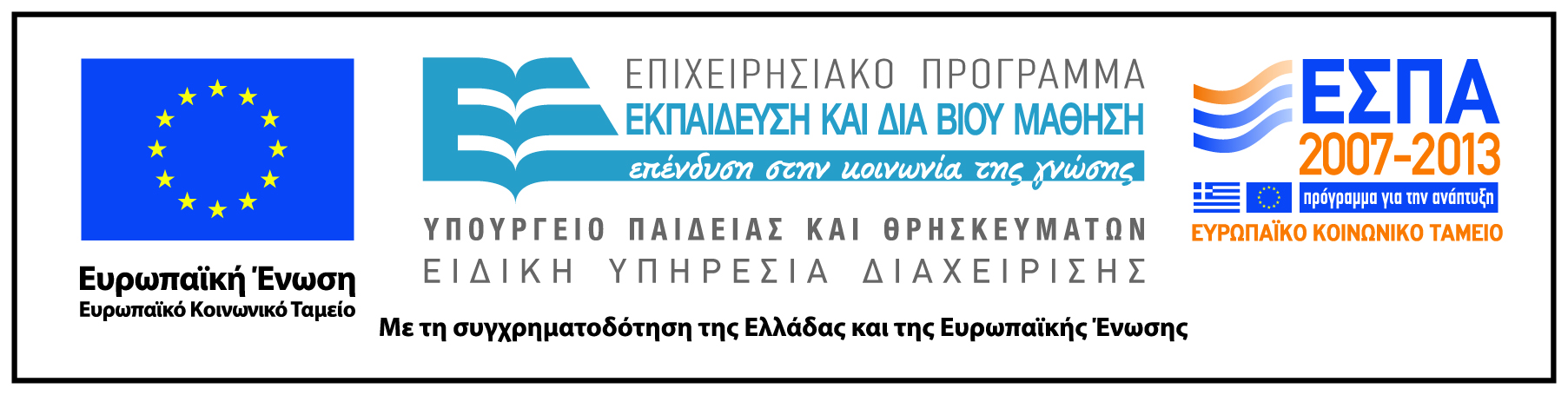